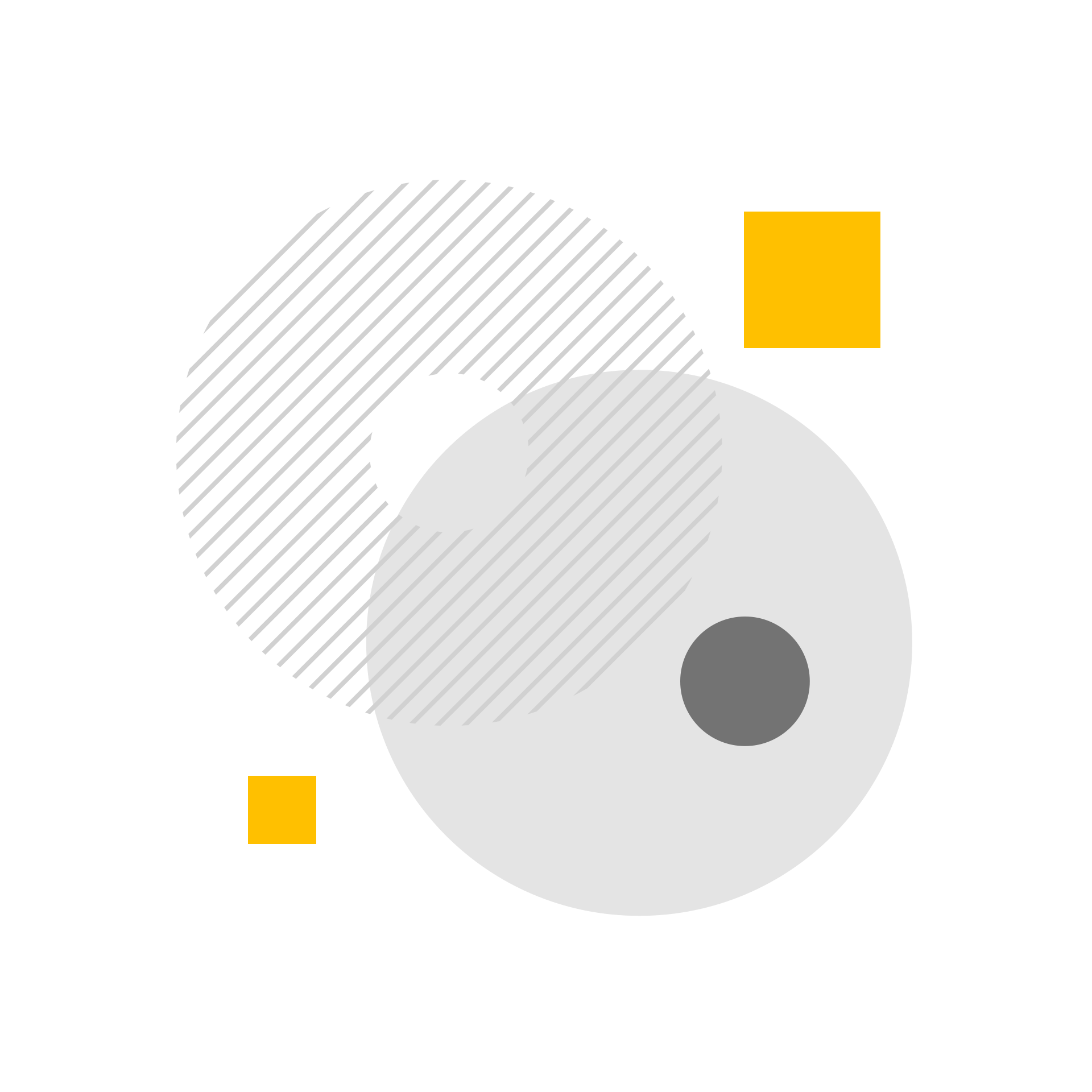 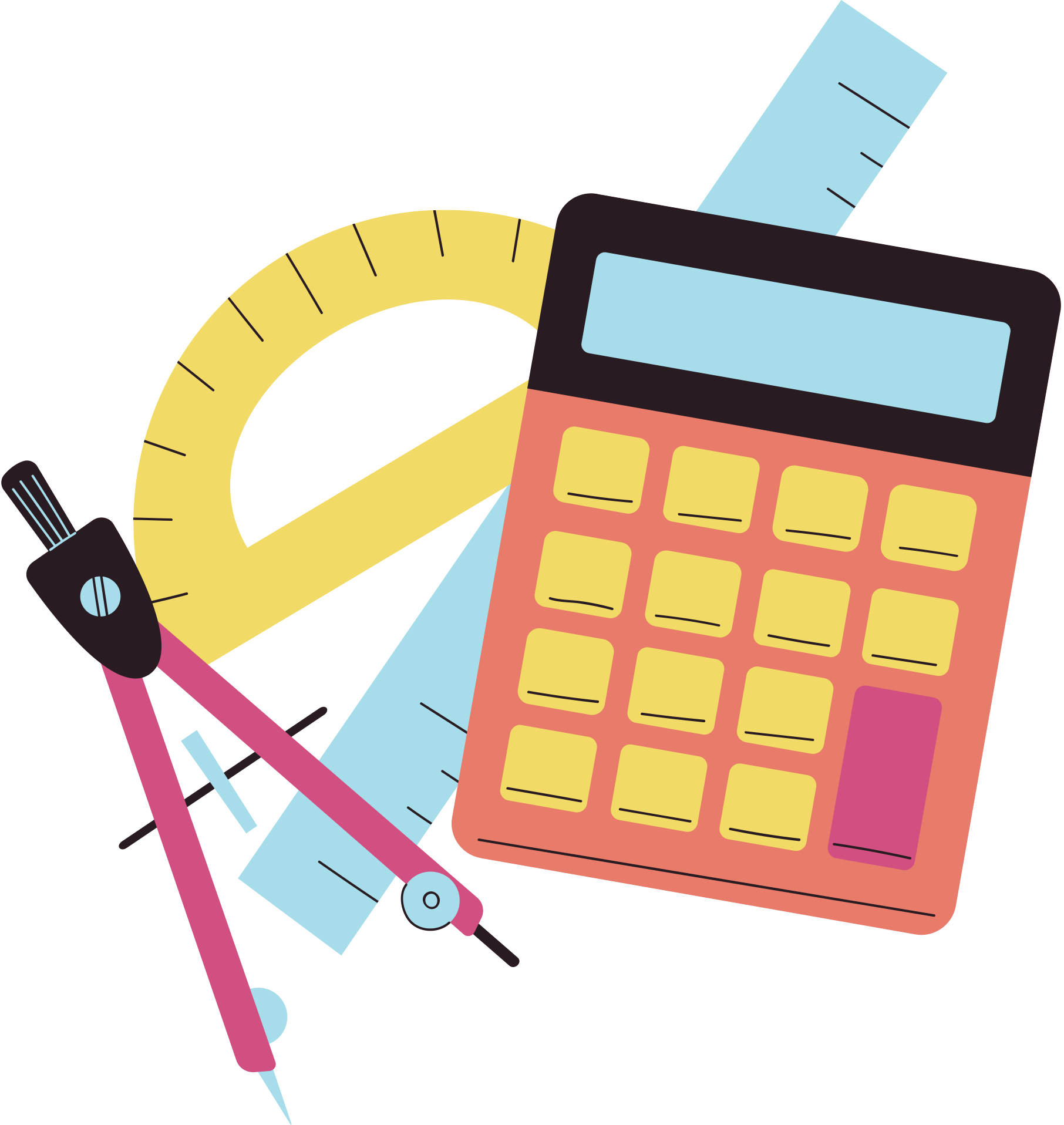 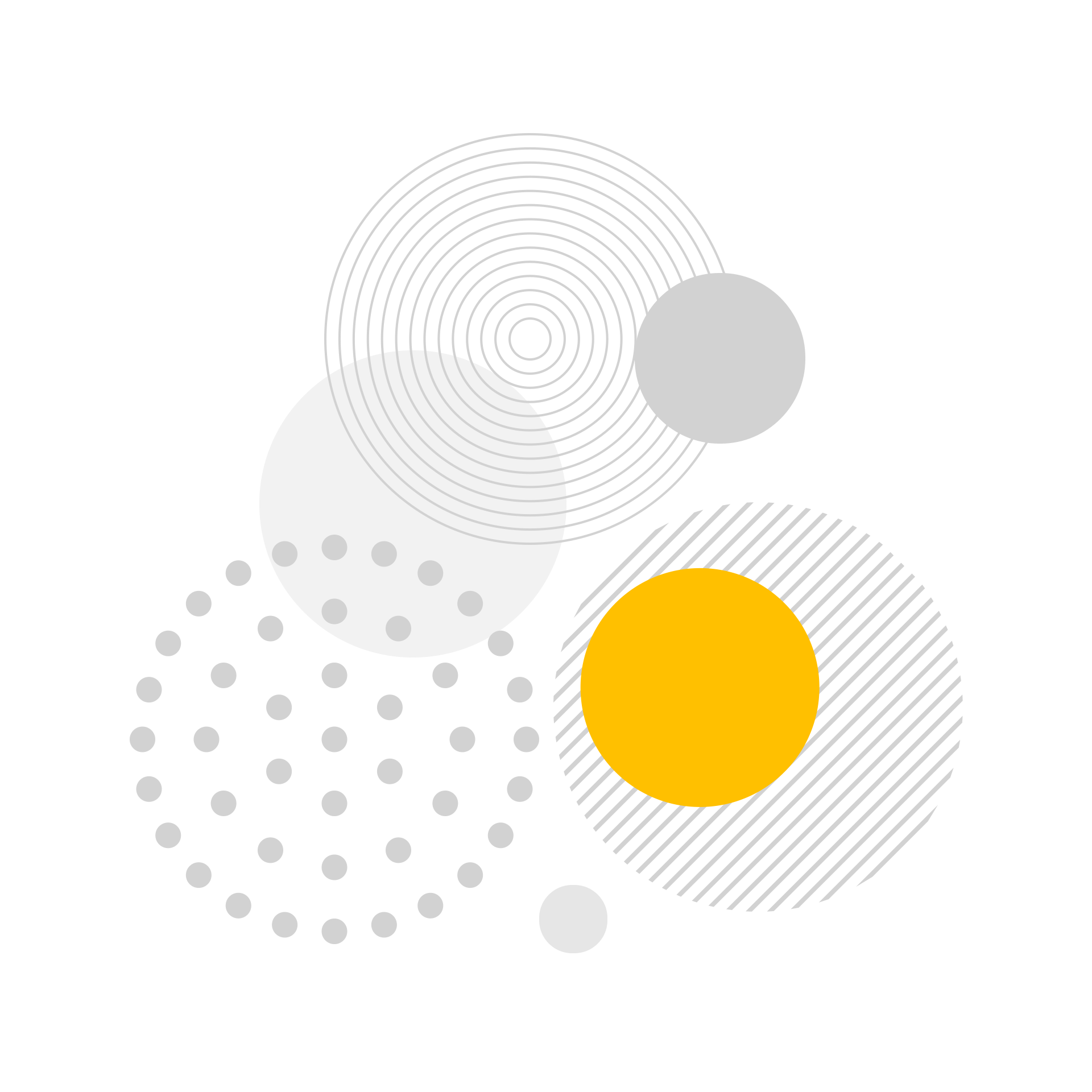 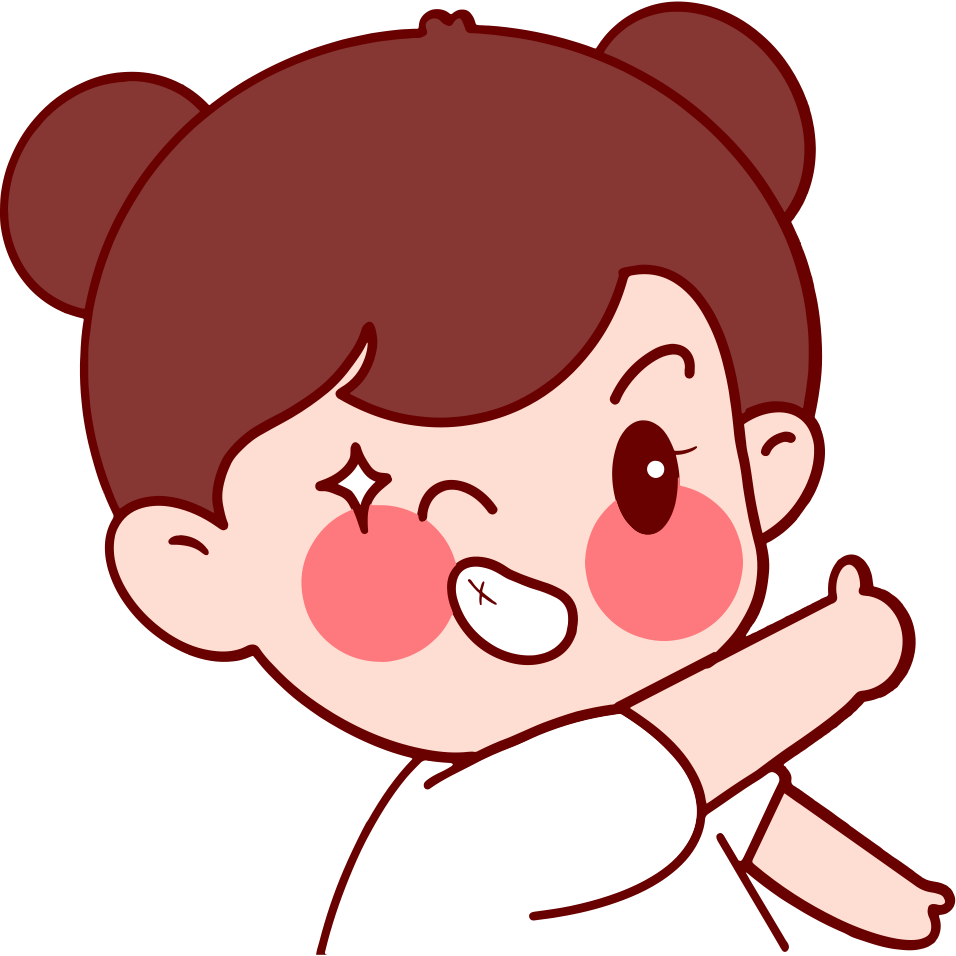 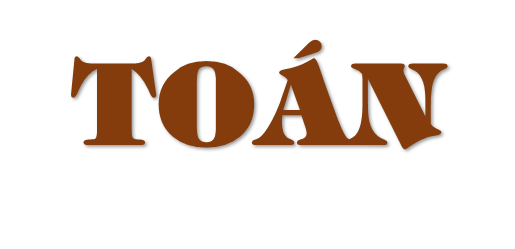 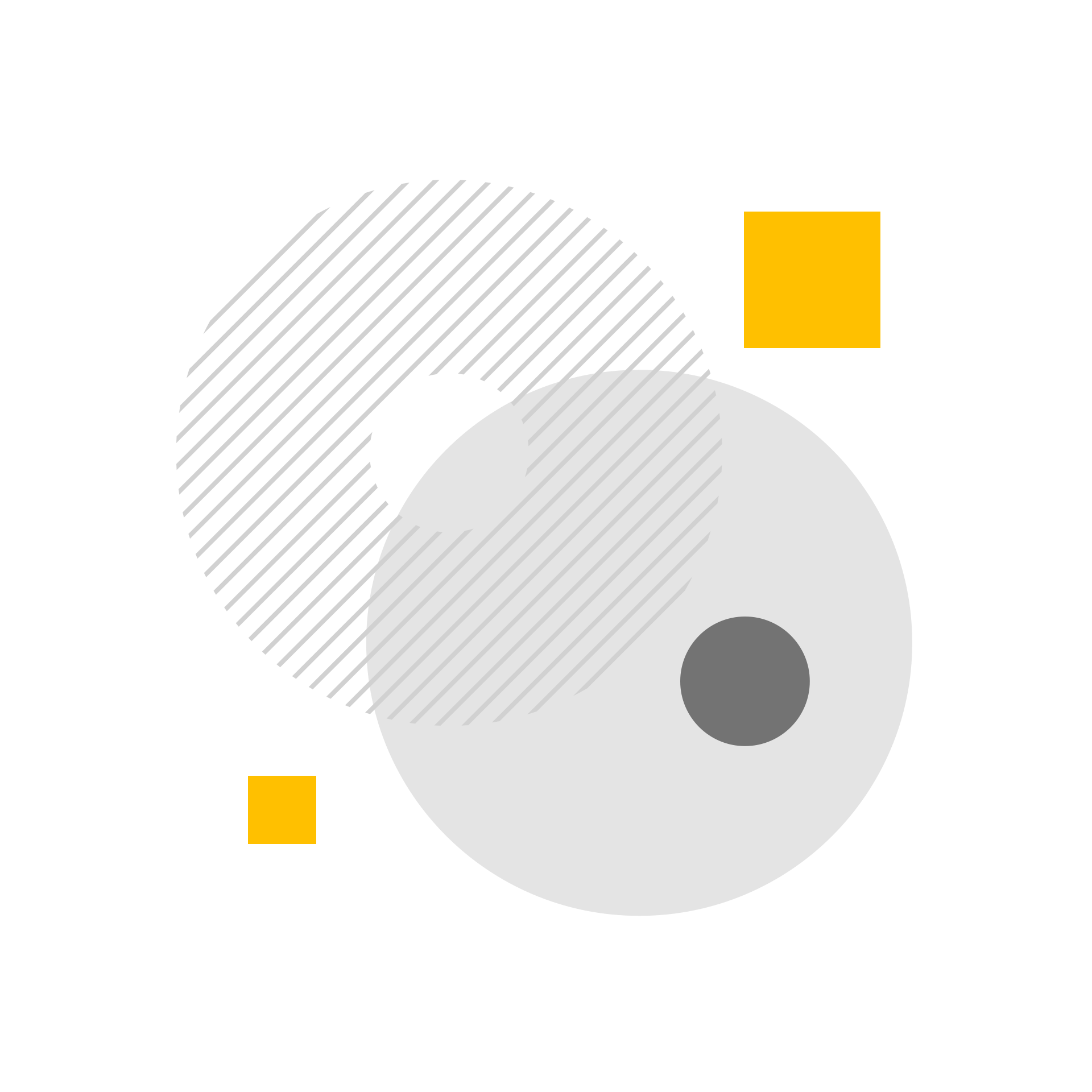 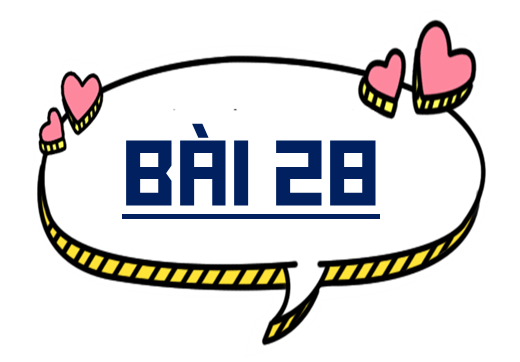 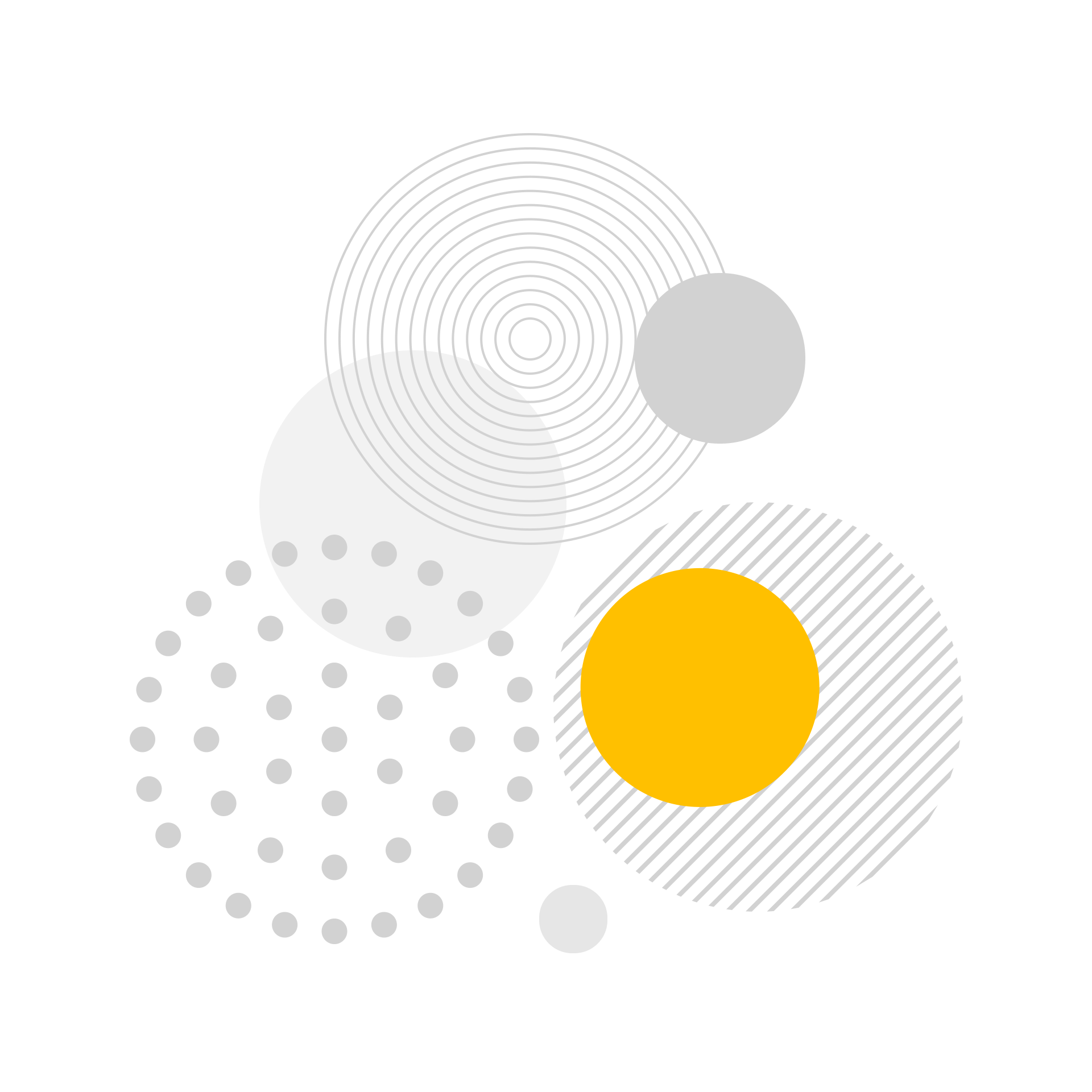 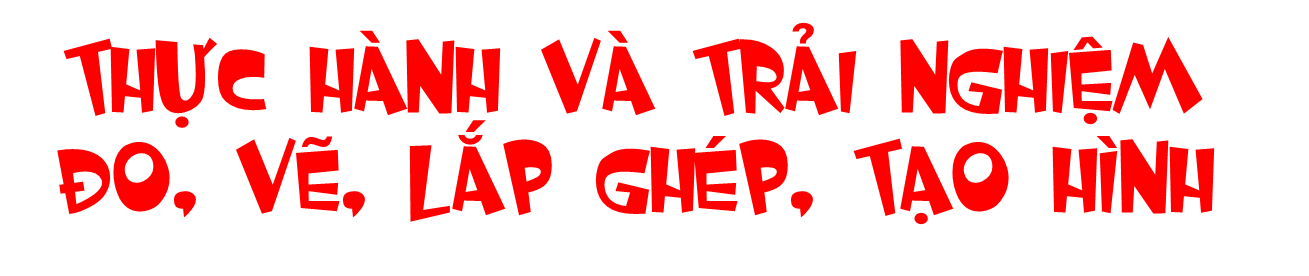 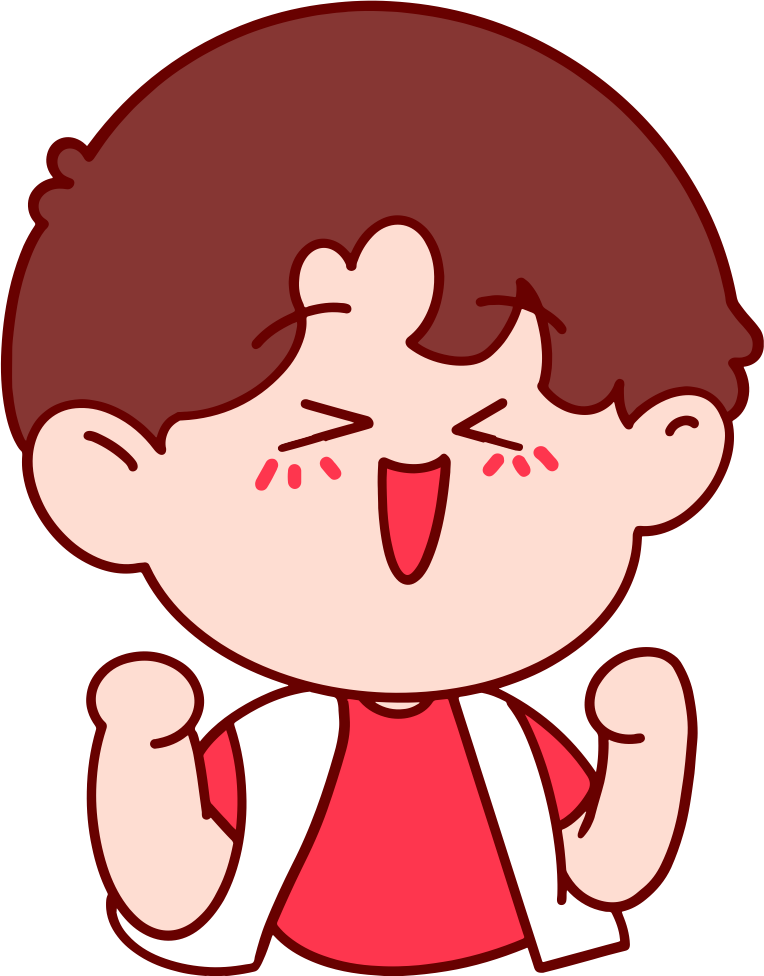 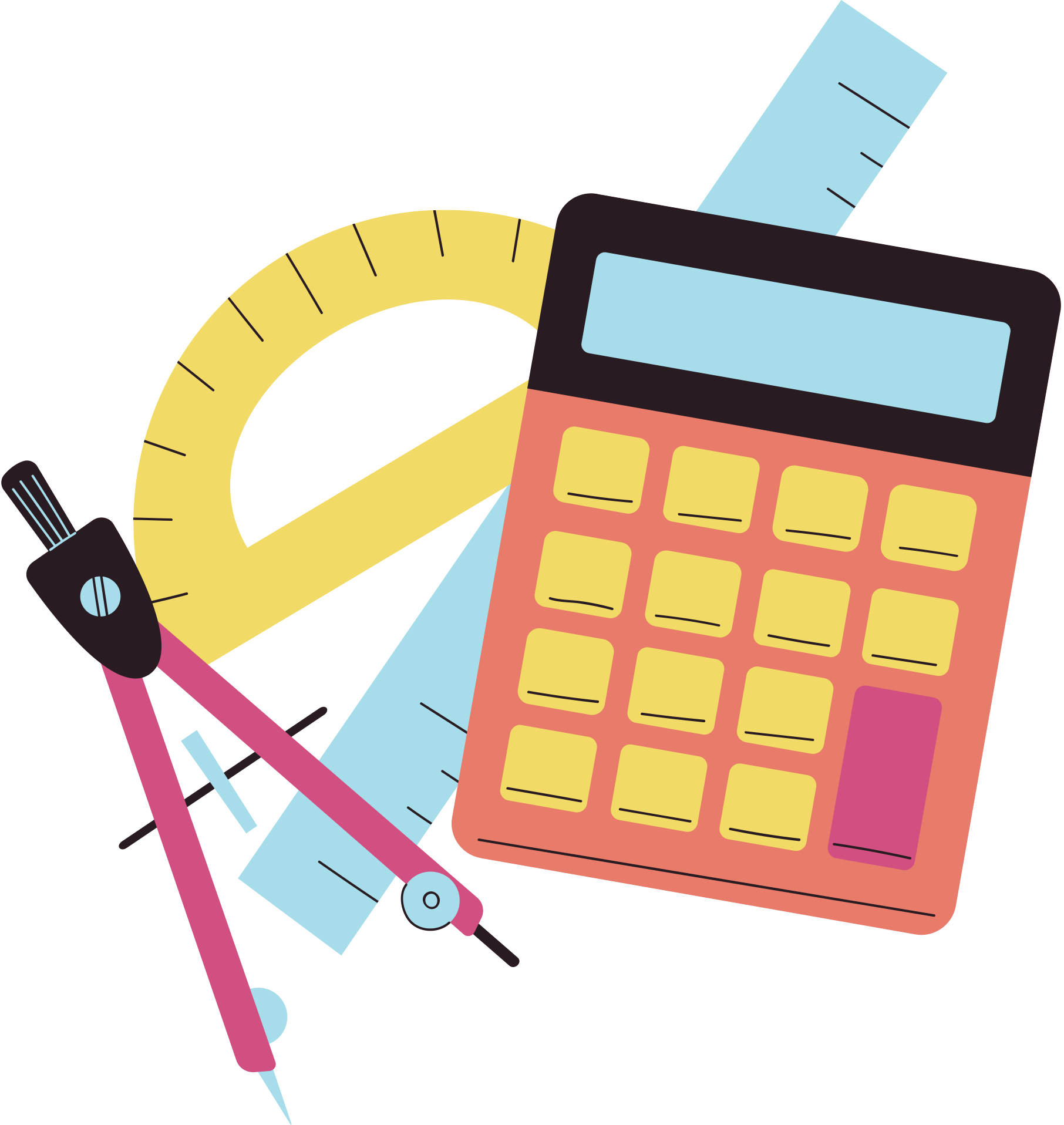 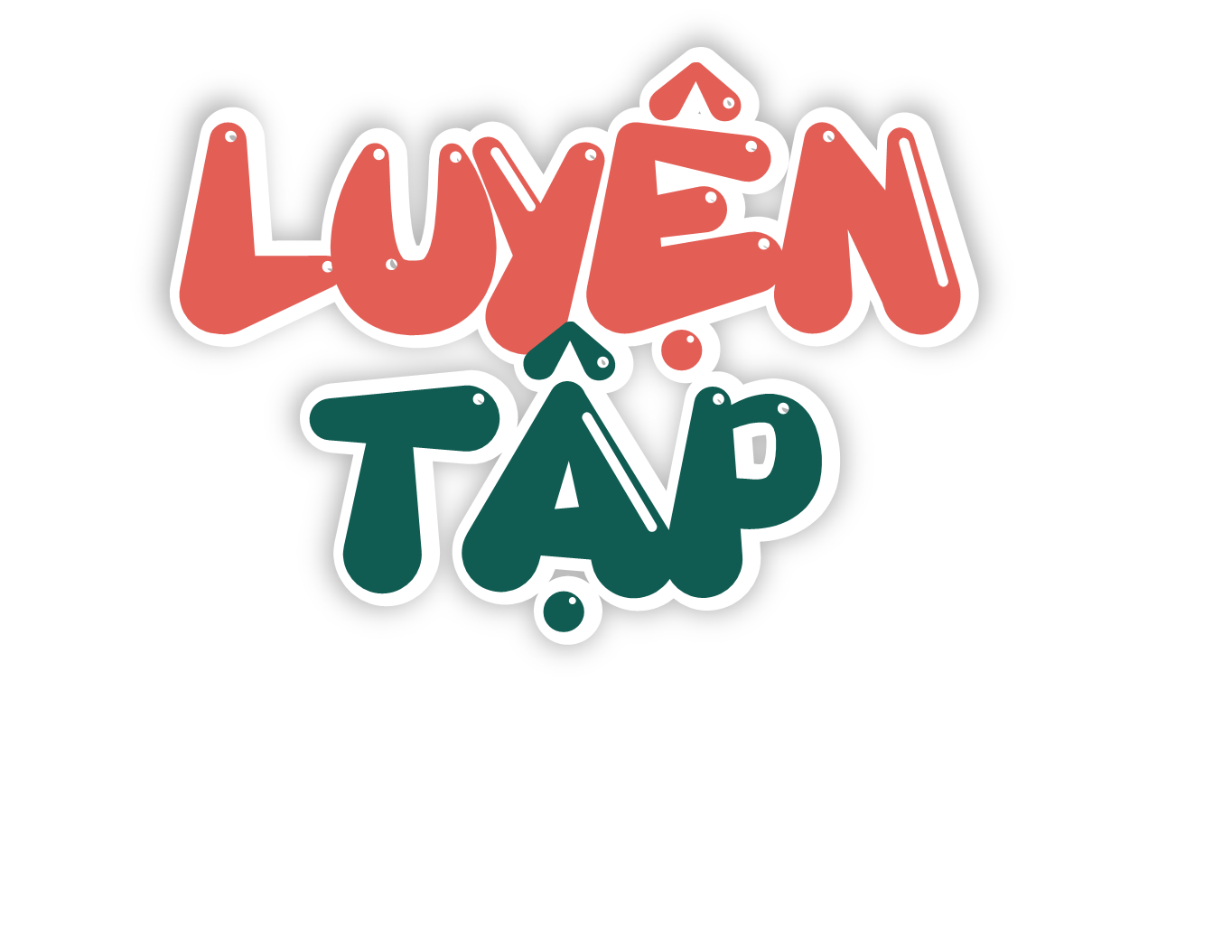 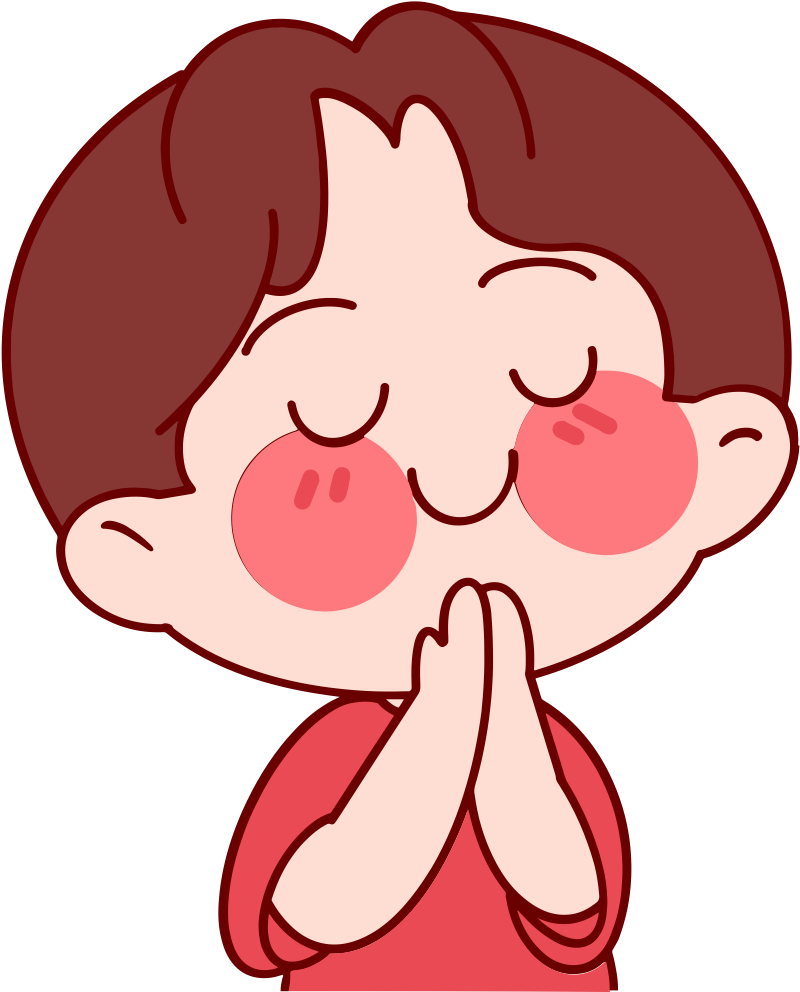 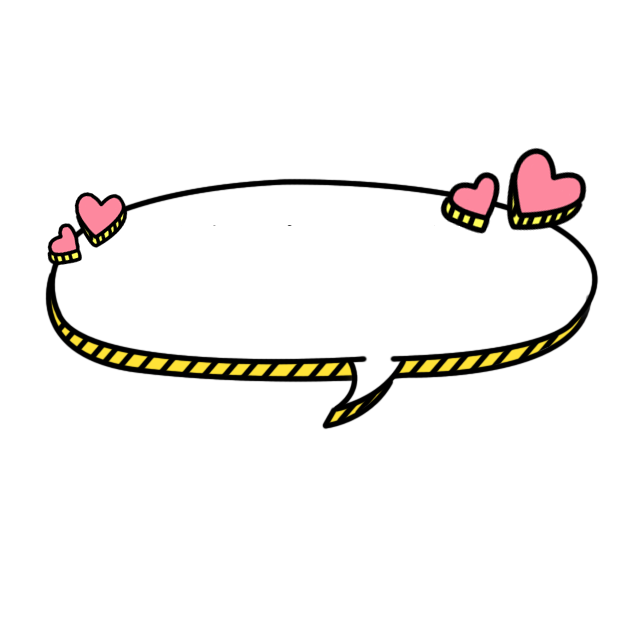 Về nhà: hoàn thành sản phẩm